МБОУ «СОШ № 29 с.Центральное»
Шкотовского района
Приморского края
Районное историческое мероприятие
 «Этих дней не смолкнет слава»
«Партизанское движение в Сучанской долине»
Участники: Бобрик Даниил (11 кл.), Теплова Алёна (8 кл.), Суровушкин Илья (11 кл.), Лукичёв Денис (10 кл.), Иконников Даниил (8кл.)

Руководители:          Вандышева Наталья Николаевна,  Касилова Елена Александровна
Квартира учителя Ильюхова
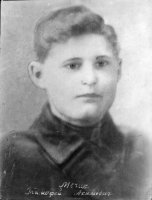 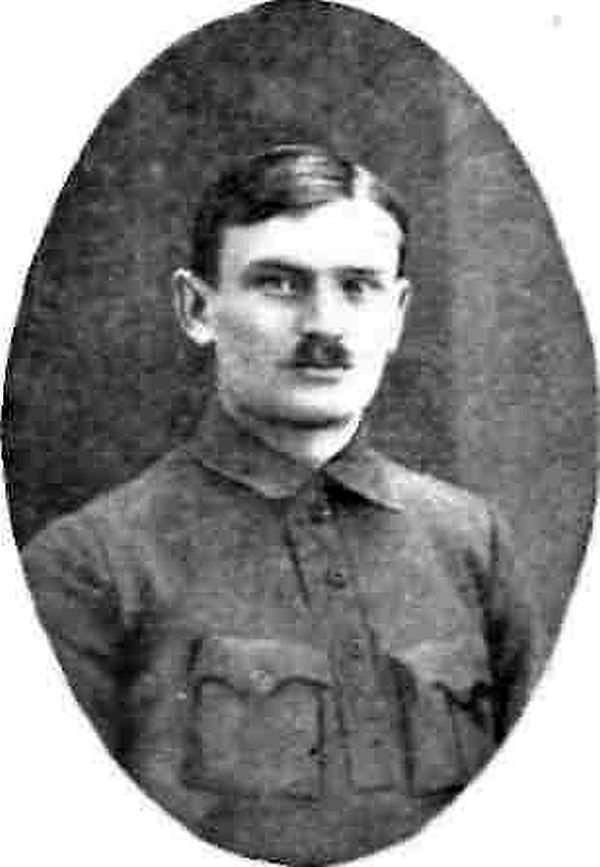 Мечик 
Тимофей Анисимович
Ильюхов 
Николай Кириллович
13.04.2022
2
13.04.2022
3
Воззвание о помощи
«Всем, всем, всем.
Пламя революционного восстания рабочих и крестьян охватило все села Сучана. Вот уже неделя, как восставшие против белогвардейщины и интервенции красные партизаны выдерживают бешеный напор банды генерала Смирнова. Мы восстали потому, что страстно хотим помочь нашей Советской стране свергнуть палача Колчака, восстановить советскую власть в Сибири и на Дальнем Востоке и прогнать интервентов. Помогите нам. Организуйте партизанские отряды, идите в бой с нашим вековечным врагом. Поддержите нас. Да здравствуют советы! Долой палачей! Ни пяди не уступайте завоеваний революции.»
13.04.2022
4
Ж._д._широкой_колеи_ст._Угольная_—_Кангауз_—_Сучан
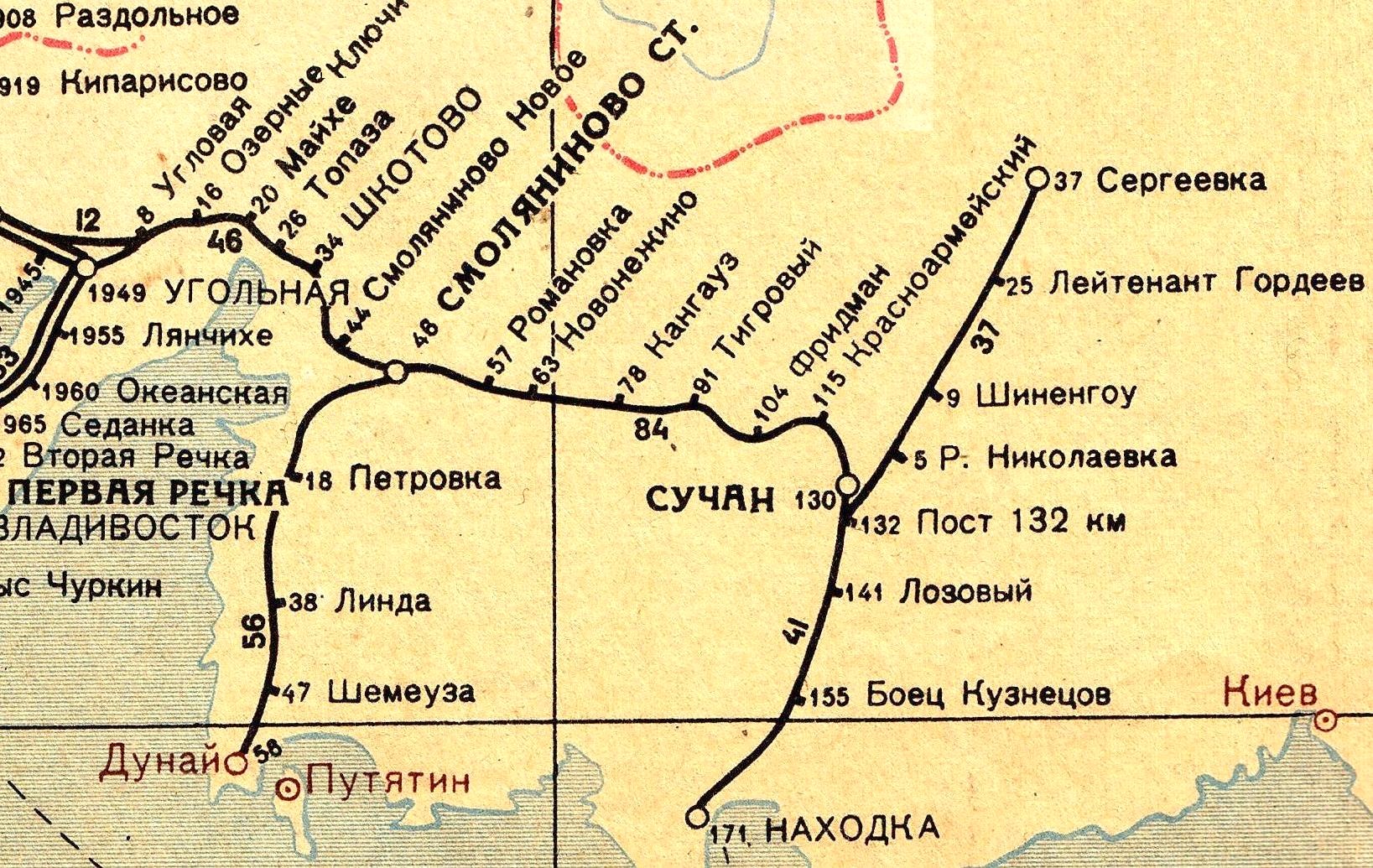 13.04.2022
5
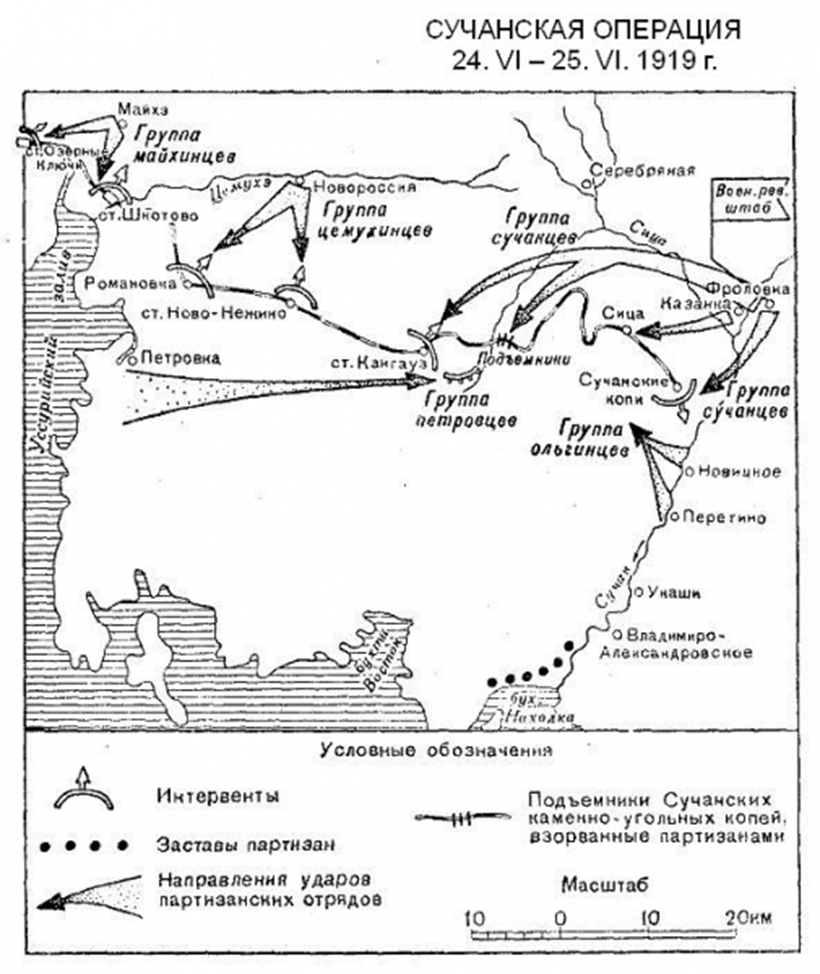 13.04.2022
6
Март 1919 года, село Фроловка.
Съезд командиров партизанских отрядов
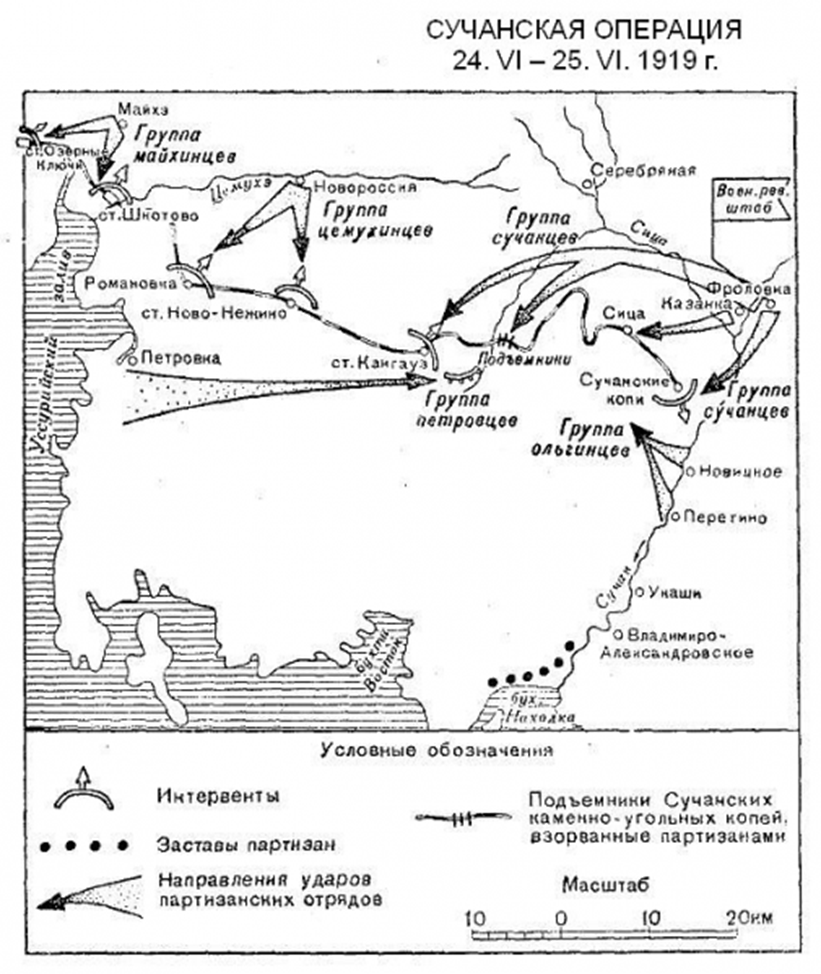 13.04.2022
7
20-е числа мая, заседание Временного военно-революционного штаба Ольгинского уезда, с.Анучино
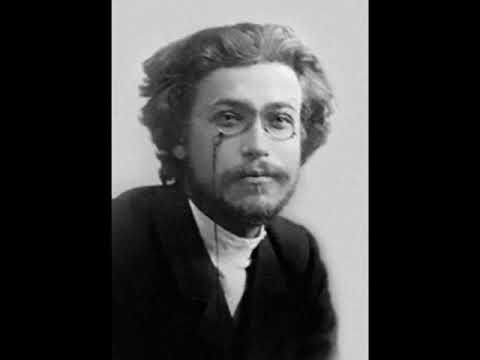 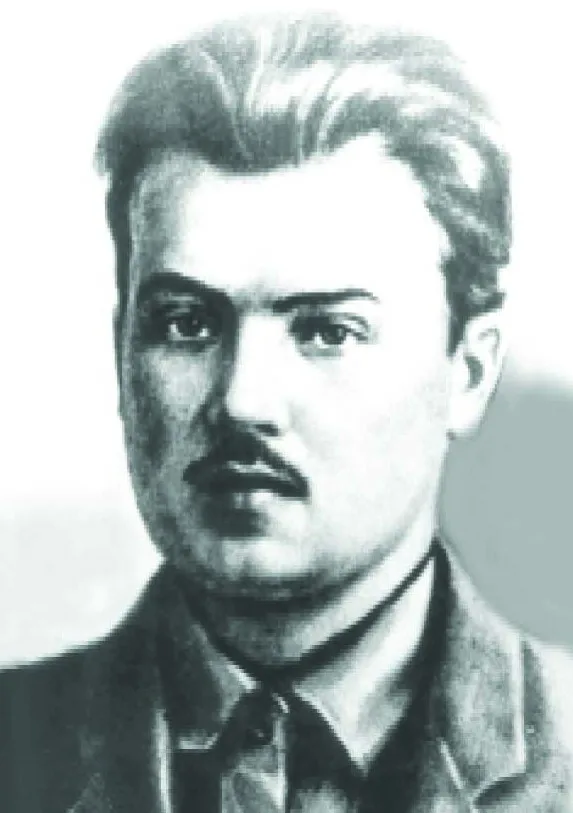 Сергей Георгиевич Лазо
Моисей Израилевич Губельман
13.04.2022
8
20-е числа мая, заседание Временного военно-революционного штаба Ольгинского уезда, с.Анучино
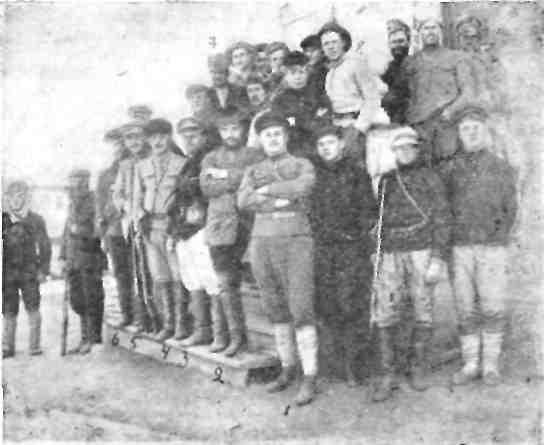 Группа руководящего состава сучанских партизан. Сняты на крыльце Фроловской школы, где помещался Ольгинский ревштаб.
1) Титов-Гоголев.
2) Бабарыкин.
3) Ильюхов.
4) Тетерин-Петров.
5) Глубоков.
6) Тужиков.
7) Мартынов.
8) Самусенко.
13.04.2022
9
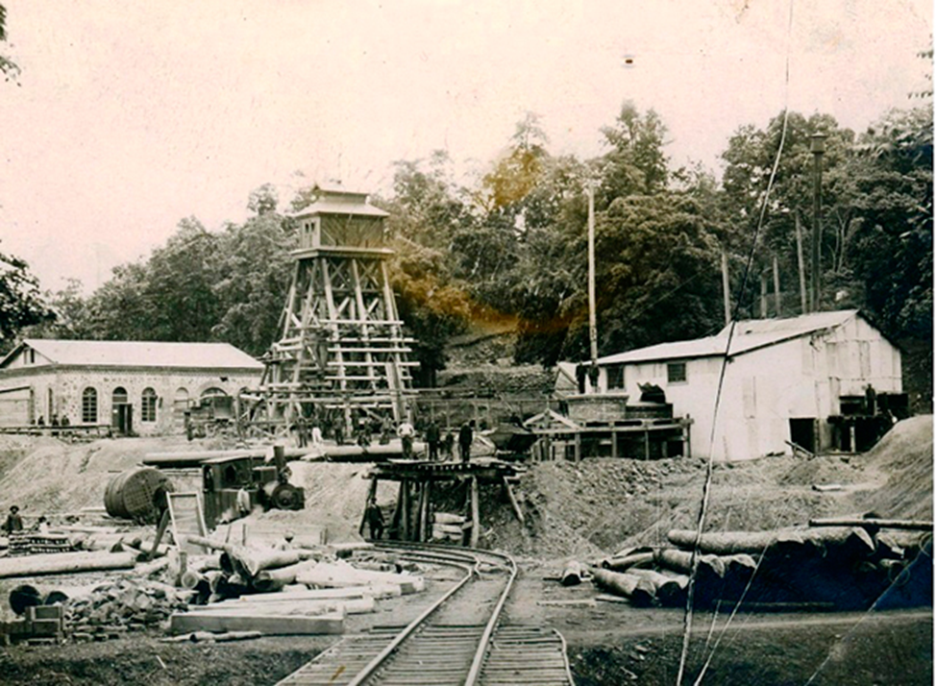 Подъезд к одной из Сучанских шахт. 1920-е гг..
13.04.2022
10
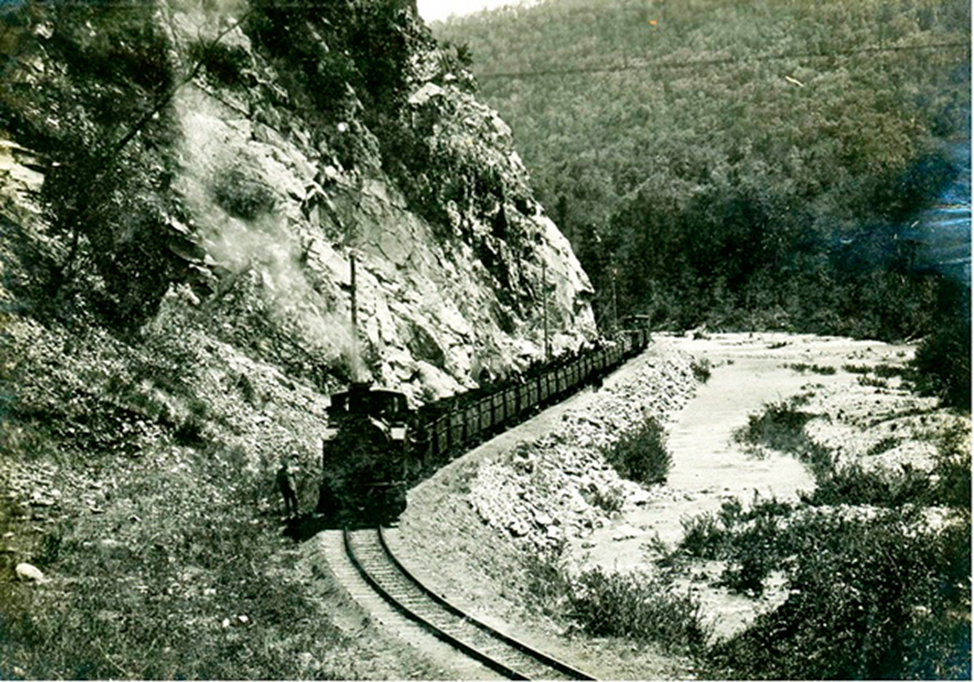 Участок от ст. Сучан 2 до ст. Фанза. 1920-е г.
13.04.2022
11
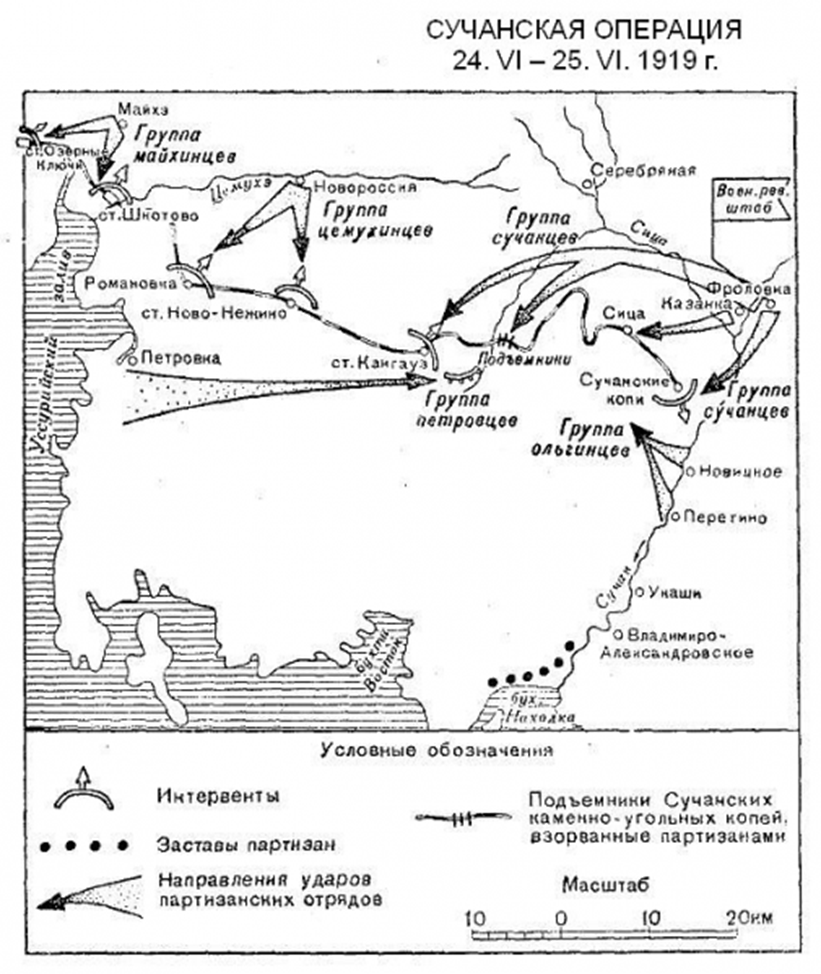 13.04.2022
12
Шагнувших в бессмертие чтим имена.
Не многих тогда возвратила война.
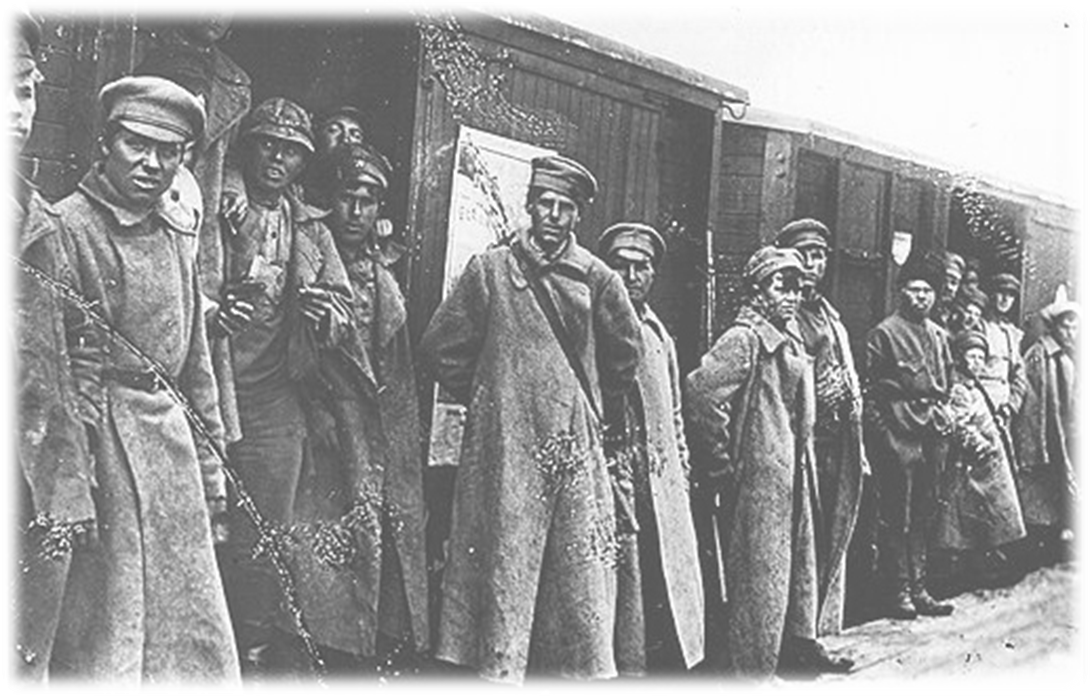 Спасибо за внимание!
13.04.2022
13